Bon




Voor een lekkere tas koffie!
Bon




Voor een goed gesprek met mij!
Bon
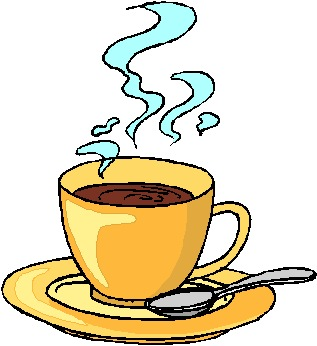 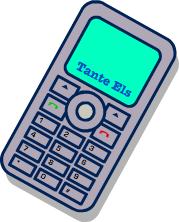 Bon
Bon
Bon
Bon
Bon
Bon